G03-H-Timeline-Activity-009-SL
Topic 1 | Page 1
Title

Lorem Ipsum is simply dummy text of the printing and typesetting industry, Lorem Ipsum is simply dummy text of the printing Lorem Ipsum is simply dummy text.
<write voice over text here>
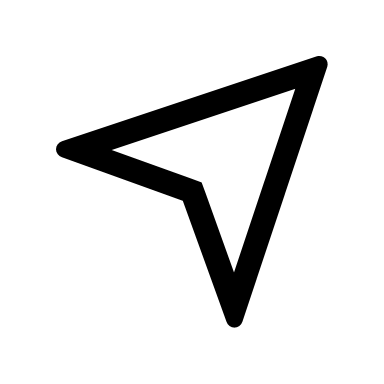 Select each number to go through the policy.
Button Text 1

Contrary to popular belief, Lorem Ipsum is not simply random text. It has roots in a piece of classical Latin literature from 45 BC, making it over 20 years old.
<include graphic notes here>
1
2
3
4
5
6
Button Text 1

Contrary to popular belief, Lorem Ipsum is not simply random text. It has roots in a piece of classical Latin literature from 45 BC, making it over 20 years old.
CLOSE
<write voice over text here>
Button Text 2

Contrary to popular belief, Lorem Ipsum is not simply random text. It has roots in a piece of classical Latin literature from 45 BC, making it over 20 years old.
CLOSE
Button Text 3

Contrary to popular belief, Lorem Ipsum is not simply random text. It has roots in a piece of classical Latin literature from 45 BC, making it over 20 years old.
CLOSE
<include graphic notes here>
Button Text 1

Contrary to popular belief, Lorem Ipsum is not simply random text. It has roots in a piece of classical Latin literature from 45 BC, making it over 20 years old.
CLOSE
<write voice over text here>
Button Text 2

Contrary to popular belief, Lorem Ipsum is not simply random text. It has roots in a piece of classical Latin literature from 45 BC, making it over 20 years old.
CLOSE
Button Text 3

Contrary to popular belief, Lorem Ipsum is not simply random text. It has roots in a piece of classical Latin literature from 45 BC, making it over 20 years old.
CLOSE
<include graphic notes here>